ОГЭ ПО РУССКОМУ ЯЗЫКУ В НОВОМ ФОРМАТЕ: МЕТОДИКА ПОДГОТОВКИ ДЕВЯТИКЛАССНИКОВ
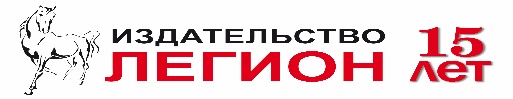 Изменения в спецификации и демоверсии ОГЭ по русскому языку на 2020 год
ПРИЧИНЫ
ТЕНДЕНЦИИ
СЛЕДСТВИЯ
ФОРМАТ НОВЫХ 
ЗАДАНИЙ
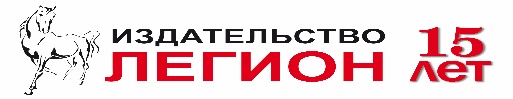 Не человек знающий, 
а человек создающий
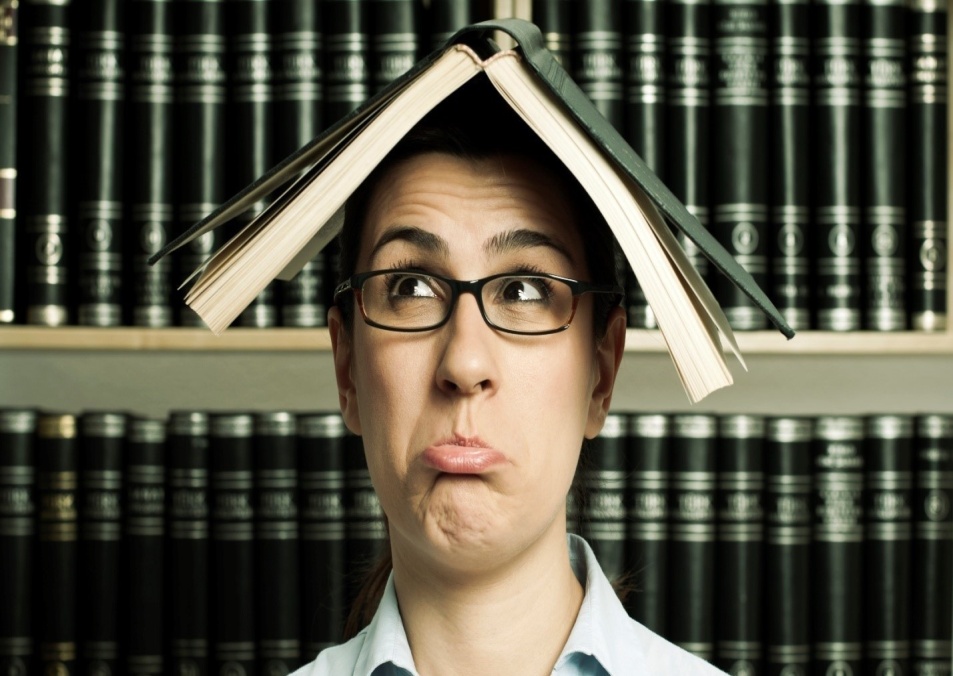 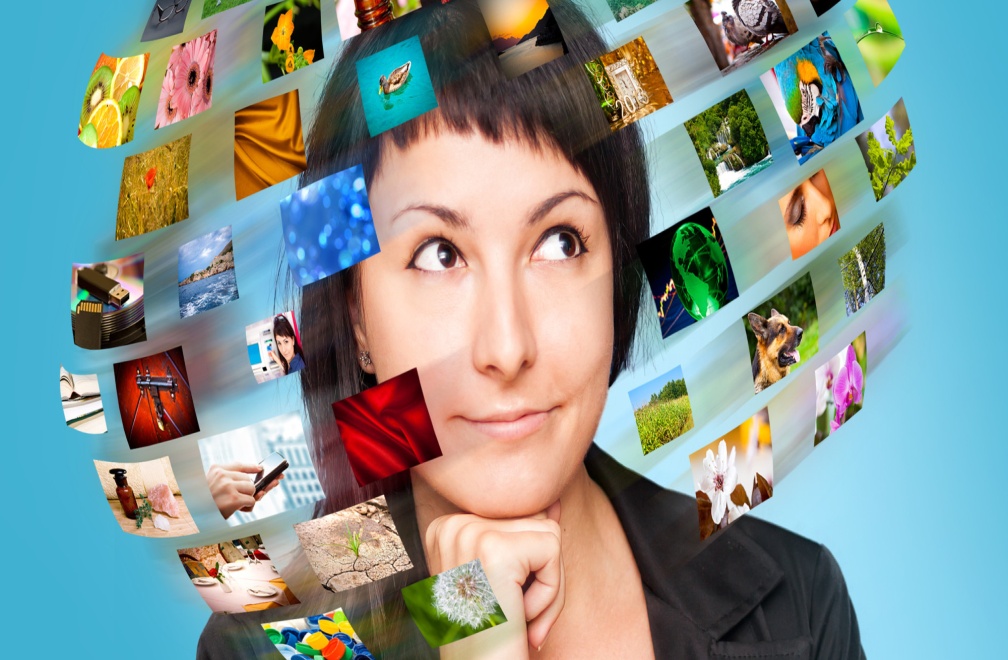 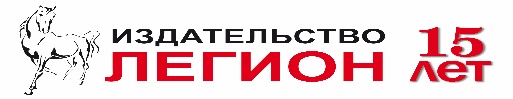 www.PresentationPro.com
Изменения в структуре КИМ ОГЭ
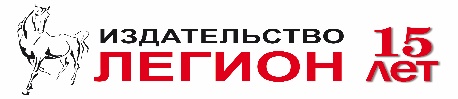 Изменения в структуре КИМ ОГЭ
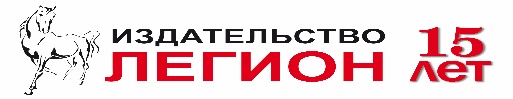 Изменение в формулировке заданий
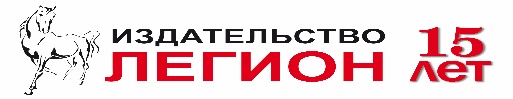 www.PresentationPro.com
Различные типы языкового анализа в заданиях ОГЭ 
по русскому языку
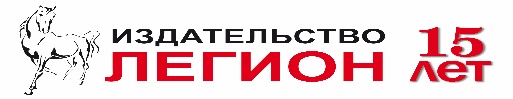 www.PresentationPro.com
Ана́лиз  -  метод исследования, характеризующийся выделением и изучением отдельных частей объектов исследования
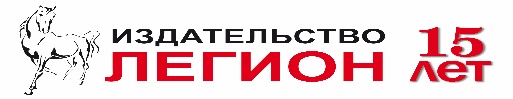 www.PresentationPro.com
Объекты исследования в ОГЭ
Грамматическая основа предложения
Синтаксическая структура предложения
Слово и его правописание
Тип подчинительной связи в словосочетании
Содержание текста
Средства художественной выразительности в тексте
Стилистическая окраска слова
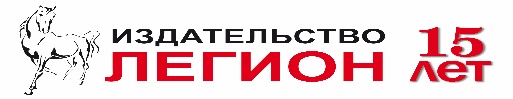 www.PresentationPro.com
МЕТОДИКА ПОДГОТОВКИ К СЖАТОМУ ИЗЛОЖЕНИЮ
www.PresentationPro.com
Как готовиться к написанию сжатого изложения?
Работа с визуальным текстом: анализ (тема, основная мысль), ключевые слова, микротемы.
Повторить приемы компрессии (исключение, обобщение, упрощение).
Применить приемы компрессии к визуальному тексту.
Работа с текстом, воспроизводимом на аудионосителе.
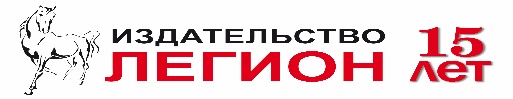 www.PresentationPro.com
ОСНОВНЫЕ ПРИЕМЫ КОМПРЕССИИ ТЕКСТА
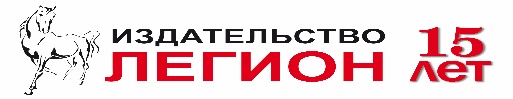 www.PresentationPro.com
ТЕХНИКА НАПИСАНИЯ ИЗЛОЖЕНИЯ
1. 1-е предложение абзаца (абзацный зачин)

 
2. 1-е предложение абзаца (абзацный зачин)




3. 1-е предложение абзаца (абзацный зачин)
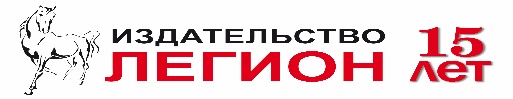 www.PresentationPro.com
Тема: Собака.
Идея: Собака может воспитать человека
Z В жизни              должна быть               одна         С.
     спасла скрасила один-во.
                    пробудила         силы             любви 
    М.б. С. побитая.
Z  В моей жизни С.                                горизонт,                 струна,
                           краска
                         страдания                         и радости.
     С. должна пробудить в реб . добр. чувства. 
      Не мое   открытие,            а                         народа
                 Я открыл                           открытое.
Z   Пробуждение доброго – процесс тонкий             общ.  сил.
Доброе                    может                     не пробуждаться.
 Может погибнуть.
Сначала                           чувство                             слабое.
Если помочь                окрепнуть,                      станет великой силой.
Кто любит С.                  тот больше любит людей.
ТЕХНИКА НАПИСАНИЯ ИЗЛОЖЕНИЯ
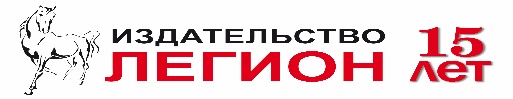 www.PresentationPro.com
ТЕХНИКА НАПИСАНИЯ ИЗЛОЖЕНИЯ
В жизни каждого человека обязательно должна быть одна собака. Собака, которая спасла его от опасности, собака, которая скрасила одиночество. Или просто пробудила к жизни скрытые силы, нежные и трепетные, необходимые, как воздух, насущные, как хлеб, - силы любви ко всему живому. Может быть, в жизни человека собака обиженная, побитая...          В моей жизни собака - это новый, с её помощью открытый горизонт жизни. Новая запевшая струна. Новые переживания, новые страдания и радости. Собака должна сослужить еще одну службу человеку - она должна пробудить в сердце ребенка доброе чувство. Это не мое открытие. Это древнее дивное открытие народа, многих многих народов. Я открыл открытое. Открыл для себя заново, и это новизна как бы вдохнула новые силы, омолодила.
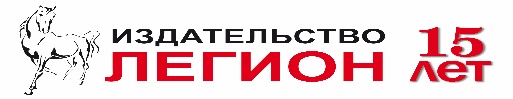 www.PresentationPro.com
Пробуждение доброго. Это процесс тонкий, требующий большого участия всех общественных сил. Ведь доброе может так и не пробудиться. Может, пробудившись, погибнуть. На первых порах это чувство слабое, хрупкое. Но если помочь ему взойти, дать ему окрепнуть, оно станет великой силой. Тот, кто любит собак, тот сильнее любит людей. В человеке не может быть две жестокости. Жестокость одна. Если человек жесток к собакам, он жесток и к людям. Добро, как и зло, неделимо. Оно едино даже в самых своих сложных проявлениях.
                                                                            (По Ю. Яковлеву)
www.PresentationPro.com
ТЕХНИКА НАПИСАНИЯ ИЗЛОЖЕНИЯ
Ментальное рисование для визуалов
Навыки конспектирования:
С. – собака (ключевое слово)
Ч. – человек
∑- сумма, совокупность, всё
√- который
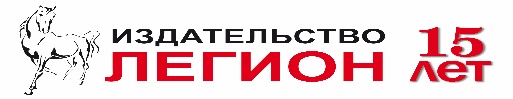 www.PresentationPro.com
Задание 2.  Синтаксический анализ
Смотрим не только демоверсию, но и спецификацию
опознавание основных единиц синтаксиса; 
проведение синтаксического анализа предложения, определение синтаксической роли самостоятельных частей речи в предложении; умение выделять словосочетание в составе предложения, определение главного и зависимого слова в словосочетании; 
определение вида предложения по цели высказывания и эмоциональной окраске;  
распознавание второстепенных членов предложения, однородных членов предложения, обособленных членов предложения, обращений, вводных и вставных конструкций; 
распознавание распространённых и нераспространённых предложений, предложений осложнённой и неосложнённой структуры, полных и определение грамматической основы предложения; 
опознавание сложного предложения, типов сложного предложения, сложных предложений с различными видами связи; 
выделение средств синтаксической связи между частями сложного предложения
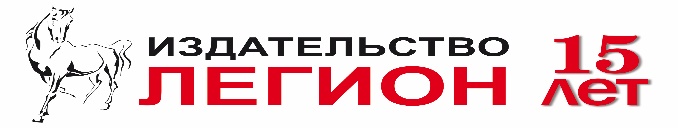 Задание 2.  Синтаксический анализ
Прочитайте текст.
(1)Наряду с обыкновенной, бытовой речью люди обращаются к речи, организованной по особым ритмическим законам, — поэтической. (2)Первоначально она использовалась в магических обрядах, без которых не мог прожить ни один народ, придавая им необычность и торжественность. (3)Затем стихотворная речь стала употребляться для сочинения рассказов о героях-предках, которые приходилось запоминать наизусть и передавать от поколения к поколению. (4)Оказалось, что и для этого стихотворная речь годится лучше, чем проза. (5)Наконец, появилась лирическая народная песня, а за ней и авторская поэзия, в которых особую важность приобрели плавность и красота стихотворной речи.
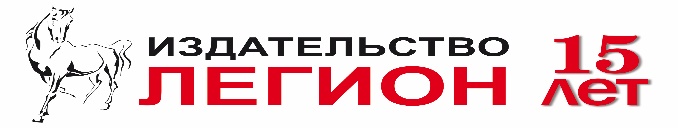 Задание 2. Синтаксический анализ
Укажите варианты ответов, в которых верно определена грамматическая основа в одном из предложений или в одной из частей сложного предложения текста. Запишите номера ответов.
1) люди обращаются к речи (предложение 1)
2) она использовалась (предложение 2)
3) приходилось запоминать (и) передавать (предложение 3)
4) стихотворная речь годится лучше (предложение 4)
5) важность приобрели (предложение 5)
Ответ: 2, 3.
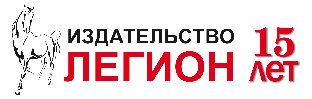 Задание 2. Синтаксический анализ
Какие из перечисленных утверждений являются верными? Укажите номера ответов.

1) Предложение 1 простое нераспространённое.
2) Предложение 2 осложнено обособленным определением, выраженным причастным оборотом.
3) В предложении 3 простые глагольные сказуемые.
4) Вторая часть сложного предложения 4 осложнена однородными сказуемыми.
5) Во второй части сложного предложения 5 сказуемое простое глагольное.

(Из пособия «ОГЭ. Русский язык. Типовые экзаменационные варианты. 36 вариантов» под редакцией И.П. Цыбулько)
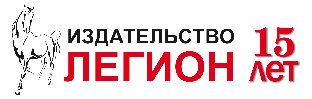 Задание 2. Синтаксический анализ:что повторяем
Грамматическая основа предложения.
Типы сказуемого: простое глагольное, составное глагольное, составное именное.
Структурные типы простого предложения:
нераспространённые и распространённые предложения;
двусоставные и односоставные (и их типы) предложения;
неосложнённые и осложнённые предложения.
Осложнения простого предложения:
однородные члены предложения;
обособленные члены предложения (определения, приложения, дополнения, обстоятельства);
вводные слова;
обращение.
Сложное предложение, его типы, средства связи.
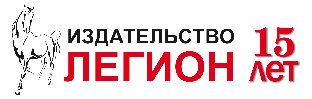 Задание 2. Синтаксический анализ:что повторяем
Подлежащее, выраженное словосочетанием: Впереди ещё было бабье лето. 
Разграничение подлежащего и дополнения (им.падеж = винит.пад.): Весь свой огромный путь молния пролетает за какие-то доли секунды. 
Поиск подлежащего в безличном предложении (типичная ошибка): Невозможно было МНЕ удержаться от смеха. 
 Поиск подлежащего в придаточной части СПП с союзным словом: Рыба-ёж питается полипами, которые неосторожно высовываются из своих домиков. 
 Разграничение подлежащего и приложения
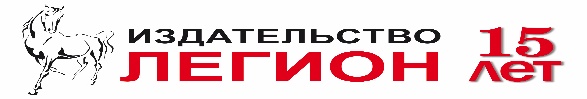 www.PresentationPro.com
Задание 2. Синтаксический анализ:что повторяемРазграничение подлежащего и приложения
1) Имя существительное нарицательное + имя существительное собственное одушевлённое
	Выпускник Петров хорошо сдал ОГЭ. 
 
2) Имя существительное нарицательное + имя существительное собственное неодушевлённое
	По Ростовской области протекает река Дон.
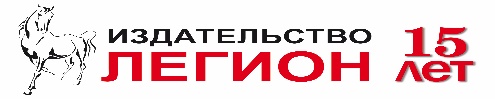 www.PresentationPro.com
Задание 2. Синтаксический анализ:что повторяем                  Границы сказуемого
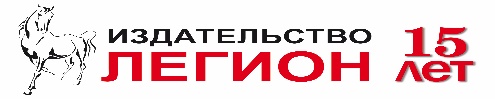 www.PresentationPro.com
Задание 2. Синтаксический анализ:что повторяем
Границы сказуемого

Я хочу учиться.
Родители заставляли его учиться.
www.PresentationPro.com
Задание 2. Синтаксический анализ:что повторяемВиды связи частей в сложноподчинённом предложении
последовательное 
		                однородное
неоднородное
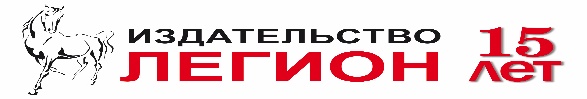 www.PresentationPro.com
Задание 3. Пунктуационный анализ
Применение правил постановки знаков препинания в конце предложения, в простом и сложном предложениях, при прямой речи, цитировании, диалоге

Запятая
Двоеточие
Тире
Кавычки
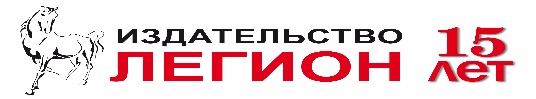 Задание 3. Пунктуационный анализ
Расставьте знаки препинания. Укажите цифры, на месте которых должны стоять запятые.

Читай не затем (1) чтобы противоречить (2) и опровергать (3) не затем (4) чтобы принимать на веру (5) и не затем (6) чтобы найти предмет для беседы (7) но (8) чтобы мыслить (9) и рассуждать.

Ответ: 1, 3, 4, 5, 6, 7.
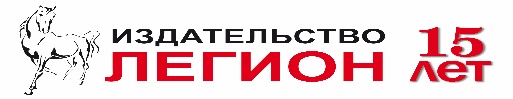 Задание 3. Пунктуационный анализ
Расставьте знаки препинания. Укажите цифры, на месте которых должно стоять кавычки.

Недалеко от столицы, там, где протекает река (1)Сестра(2), находится небольшой город (3)Клин(4). С этим городом связаны последние годы жизни П.И.Чайковского, выдающегося русского композитора, создавшего балет (5)Щелкунчик(6). На окраине города стоит (7)дом-музей(8) Чайковского, в котором самые известные музыканты собираются и исполняют его произведения.

Ответ: 5, 6.

(Из пособия «ОГЭ. Русский язык. Типовые экзаменационные варианты. 36 вариантов» под редакцией И.П. Цыбулько)
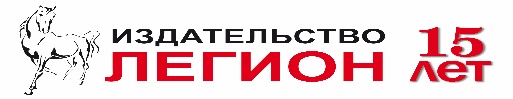 Задание 3. Пунктуационный анализ
Расставьте знаки препинания. Укажите цифры, на месте которых должно стоять тире.

Лиза присела на край стула и посмотрела в окно.
(1) Мама, ты тоже считаешь (2) что Наташа Ростова (3) это положительный герой? (4) вдруг спросила она.
Софья Васильевна быстро повернулась на стуле.
(5) Думаешь? (6) Она помедлила. (7) Ну конечно...

Ответ: 1, 3, 4, 5, 6, 7.

(Из пособия «ОГЭ. Русский язык. Типовые экзаменационные варианты. 36 вариантов» под редакцией И.П. Цыбулько)
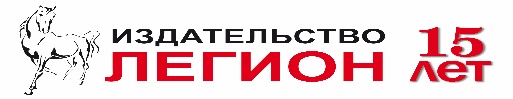 Задание 3. Пунктуационный анализ
Расставьте знаки препинания. Укажите цифры, на месте которых должно стоять двоеточие.

П.А. Плетнёв (1) поэт (2) литературный критик (3) издатель сочинений А.С. Пушкина. В одном из писем он писал (4) «Я имел счастие в течение двадцати лет пользоваться дружбою нашего знаменитого поэта… Я был для него всем (5) и родственником (6) и другом (7) и издателем (8) и кассиром». «Евгения Онегина» Пушкин посвятил (9) Плетнёву.

Ответ: 4, 5.

(Из пособия «ОГЭ. Русский язык. Типовые экзаменационные варианты. 36 вариантов» под редакцией И.П. Цыбулько)
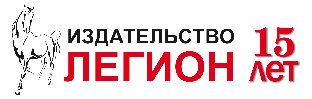 Задание 3. Пунктуационный анализ
Запятая
на уровне простого предложении 
при однородных членах,
при обособленных членах,
при вводных словах,
при обращениях.
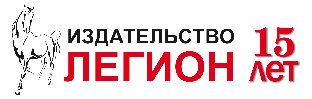 Задание 3. Пунктуационный анализ
Запятая
в сложном предложении 
между частями сложного предложения, связанными сочинительной, подчинительной и бессоюзной связью.
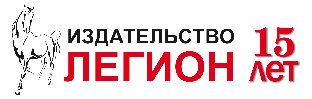 Задание 3. Пунктуационный анализ
Двоеточие
после обобщающего слова при однородных членах предложения;
при бессоюзной связи частей сложного предложения, в том числе и в предложениях с прямой речью.
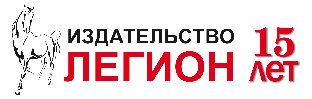 Задание 3. Пунктуационный анализ
Тире
перед обобщающим словом при однородных членах предложения;
при бессоюзной связи частей сложного предложения, в том числе и в предложениях с прямой речью;
при диалоге;
при приложении;
в неполном предложении.
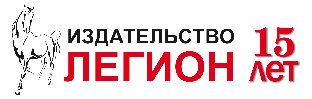 Задание 3. Пунктуационный анализ
Кавычки
собственные наименования, в том числе и несогласованные приложения;
прямая речь;
цитирование.
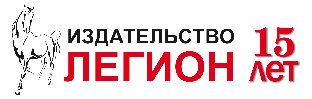 Задание 4. Синтаксический анализ
Замените словосочетание «картонные обложки», построенное на основе согласования, синонимичным словосочетанием со связью управление. Напишите получившееся словосочетание.

Ответ: обложки из картона.
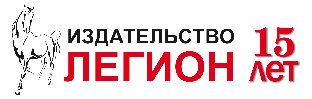 Задание 5. Орфографический анализ
поиск орфограммы и применение правил написания слов с орфограммами; 
освоение правил правописания служебных частей речи и умения применять их на письме; 
применение правильного переноса слов; нормативное изменение форм существительных, прилагательных, местоимений, числительных, глаголов.
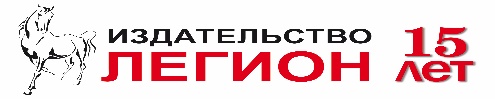 www.PresentationPro.com
Задание 5. Орфографический анализ
Укажите варианты ответов, в которых дано верное объяснение написания выделенного слова. Запишите номера этих ответов.
1) (сыплется из) ТУЧ — в форме множественного числа имени существительного 1-го склонения после шипящего буква Ь не пишется;
2) ЗАВИСЯЩИЙ (от погоды) — в причастиях, образованных от глаголов I спряжения, пишется суффикс -ЯЩ-;
3) В ТЕЧЕНИЕ (дня) — в существительном в винительном падеже пишется окончание  Е;
4) ДРУЖОЧЕК — в суффиксе существительного после шипящих под ударением пишется буква О;
5) (грело) ПО-ЛЕТНЕМУ — наречие пишется через дефис, потому что оно образовано от основы имени прилагательного при помощи приставки ПО- и суффикса -ЕМУ.

Ответ: 1, 4, 5.
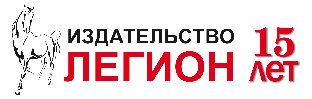 Задание 5. Орфографический анализ
Ошибка в дистракторах допущена
в формулировке правила: 
		НИКТО – в приставке отрицательного местоимения под 	ударением пишется буква И
в определении части речи анализируемого слова:
		НЕ СКАЗАВ – частица НЕ с кратким страдательным 	причастием прошедшего времени пишется раздельно
в определении лексического значения слова:
		ПРЕМУДРЫЙ – написание приставки определяется её значением, близким к значению приставки  ПЕРЕ-.
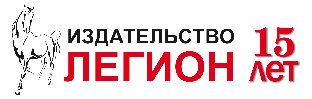 Задание 5. Орфографический анализ
Ошибка в дистракторах допущена
в определении структуры слова:
		ПАЛЬТЕЦО – в суффиксе имени существительного после Ц под 	ударением пишется буква О.
		ВОЛЧОК – в окончании имени существительного после шипящего 	под ударением пишется буква О
в определении грамматических признаков слова:
		В АЛЬБОМЕ – в форме дательного падежа единственного 	числа имени существительного 2-го склонения пишется 	окончание -Е.
в характеристике звуков речи:
		РЕЖЬ – буква Ь пишется для обозначения мягкости согласного.
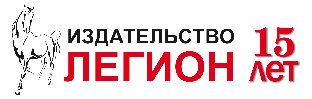 Задание 5. Орфографический анализ
NB!
Ошибка допущена
и в формулировке правила, и в определении грамматических признаков слова: 
		ПОСТЕЛЕШЬ – в окончании глагола II спряжения в форме 2-го лица единственного числа пишется буква Е.
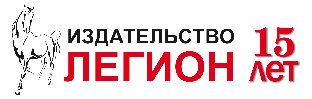 Задание 5. Орфографический анализ
Залог успешного выполнения заданий по орфографии
умение распознавать части речи; 
умение видеть структуру слова, его морфемный состав; 
умение производить словообразовательный анализ; 
знание формулировок орфограмм; 
знание исключений из правил.
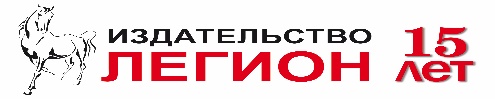 www.PresentationPro.com
ТЕКСТ
(1)Гулять Лидочка не любила.
     (2)Сидеть дома — тоже.
     (3)Оставались только книжки — они ничего не требовали, не запрещали, и с ними можно было разговаривать. (4)Сколько угодно. (5)Хотя и про себя. (6)Убедившись, что Лидочка быстро преодолела все незначительные детские рубежи, начиная с простодушного Айболита и заканчивая прелестной, лукавой поэмой «Руслан и Людмила», Галина Петровна, поразмыслив, решила, что для собственного спокойствия одну из позиций можно и уступить. (7)Она подвела Лидочку к одному из накрепко запертых книжных шкафов, провернула хрустящий ключ и спрятала его в карман.
     (8)– Вот тут можешь копаться сколько влезет, — милостиво разрешила она и указала на нижнюю полку. (9)– Выше — и думать не смей.
     (10)Лидочка, потрясённая открывшимися ей растрёпанными сокровищами, мелко закивала.
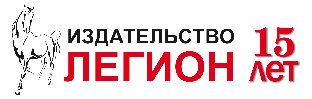 ТЕКСТ
(11)Так она унаследовала книги своего дедушки.
     (12)Разумеется, это были не все книги из огромной драгоценной библиотеки Лазаря Линдта, а только мелкий букинистический сор, который Галина Петровна не знала, как идентифицировать, но выкинуть не решилась — не в память о покойном супруге, конечно, а просто потому, что боялась прогадать. (13)Галина Петровна просто собрала все эти ещё в девятнадцатом веке переплетённые годовые подшивки «Нивы», осыпающиеся учебники по арифметике и простодушные книжки «Дамского чтения для сердца и разума» и сослала на одну из полок, мысленно дивясь, зачем придирчивому Линдту вообще понадобился этот не имеющий ценности библиобред.
     (14)Лидочка села перед книжным шкафом на паркет. (15)Ей было шесть лет — совсем взрослая, учитывая все обстоятельства времени и места.
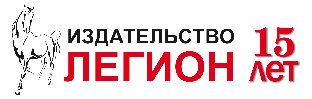 ТЕКСТ
(16)– Правда можно? — переспросила она прежде, чем протянуть руку. (17)Галина Петровна могла передумать в любой момент, и за позволенное вчера назавтра можно было получить преотличную трёпку. (18)Лидочка это знала. (19)Она вообще знала много больше, чем положено было человеку её лет.
     (20)– Да читай, господи, — разрешила Галина Петровна. (21)– Не рви только и фломастерами не малюй.
     (22)Лидочка кивнула ещё раз и безошибочно вытянула из тесного, чуточку взлохмаченного книжного строя самый потрёпанный и даже как будто немного тёплый том.
     (23)Лидочка уселась поудобнее, и книга сама готовно раскрылась ей навстречу — на излюбленном кем-то, зачитанном и даже немного замасленном месте.
     (24)Лидочка — впервые за много-много месяцев — не вспомнила про мамочку и впервые была совершенно счастлива. (25)Это была её полка, её книги.
                                                                           (По М. Степновой)
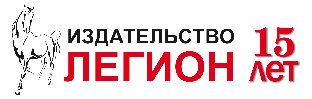 Задание 6. Анализ содержания текста
Совет: внимательно читайте текст (изучающее чтение). Не только поверхностная, но и глубинная информация.
Какие из высказываний соответствуют содержанию текста? Укажите номера ответов.
1) Лидочка унаследовала все книги своего дедушки.
2) Галина Петровна сохранила книги в память о покойном муже.
3) Годовые подшивки «Нивы» были переплетены в девятнадцатом веке.
4) В шесть лет Лидочка знала много больше, чем положено было человеку её лет.
5) Лидочка любила сидеть дома.
Ответ: 3, 4.
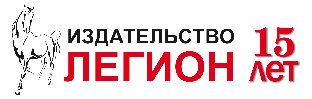 Задание 7. Анализ средств выразительности
Распознавание и характеристика основных видов выразительных средств фонетики, лексики и синтаксиса (звукопись, эпитет, метафора, развёрнутая и скрытая метафоры, гипербола, олицетворение, сравнение, сравнительный оборот, фразеологизм, синонимы, антонимы, омонимы) в речи
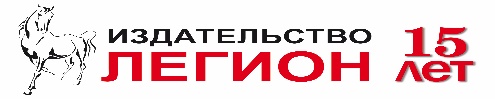 www.PresentationPro.com
Задание 7. Анализ средств выразительности
Укажите варианты ответов, в которых средством выразительности речи является олицетворение.
1) Оставались только книжки — они ничего не требовали, не запрещали, и с ними можно было разговаривать.
2) Лидочка села перед книжным шкафом на паркет.
3) Она вообще знала много больше, чем положено было человеку её лет.
4) Лидочка уселась поудобнее, и книга сама готовно раскрылась ей навстречу — на излюбленном кем-то, зачитанном и даже немного замасленном месте.
5) Лидочка — впервые за много-много месяцев — не вспомнила про мамочку и впервые была совершенно счастлива.
Ответ: 1, 4.
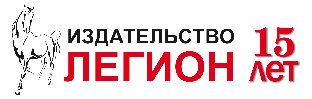 Задание 8. Лексический анализ
Определение лексического значения слова, значений многозначного слова, стилистической окраски слова, сферы употребления; подбор синонимов, антонимов
www.PresentationPro.com
Задание 8. Лексический анализ
Найдите в тексте синонимы к слову ТОМ (предложение 22).
Выпишите один из этих синонимов.
Ответ: книга <или> книжка.
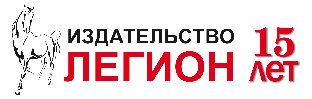 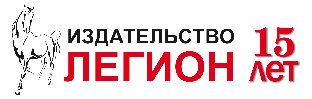 Задание 8. Лексический анализ
В предложениях первого абзаца текста найдите устаревший предлог. Замените этот предлог стилистически нейтральным синонимом.

(Из пособия «ОГЭ. Русский язык. Типовые экзаменационные варианты. 36 вариантов» под редакцией И.П. Цыбулько)
Ошибка: замена на стилистически окрашенное слово. «Пацан» - «парень», а не «юноша», «подросток»
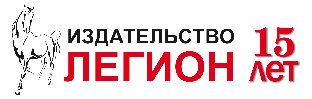 Задание 8. Лексический анализ
В предложениях 25-35 найдите просторечное слово со значением «обессилевший, сильно измождённый человек». Выпишите это просторечное слово.

(Из пособия «ОГЭ. Русский язык. Типовые экзаменационные варианты. 36 вариантов» под редакцией И.П. Цыбулько)
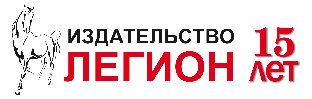 Какой тип сочинения выбрать?
www.PresentationPro.com
Трудности
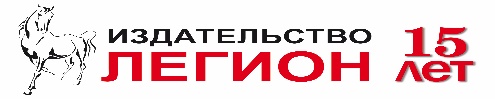 www.PresentationPro.com
Задание 9.1. Сочинение на лингвистическую тему
Напишите сочинение-рассуждение, раскрывая смысл высказывания, взятого из учебника русского языка: «Цель использования разговорной лексики в художественных текстах заключается в том, чтобы создать атмосферу доверия, непринуждённости, повлиять на сознание и чувства читателя».
Аргументируя свой ответ, приведите два примера из прочитанного текста.
Приводя примеры, указывайте номера нужных предложений или применяйте цитирование.
Вы можете писать работу в научном или публицистическом стиле, раскрывая тему на лингвистическом материале.
Объём сочинения должен составлять не менее 70 слов.
Работа, написанная без опоры на прочитанный текст (не по данному тексту), не оценивается. Если сочинение представляет собой пересказанный или полностью переписанный исходный текст без каких бы то ни было комментариев, то такая работа оценивается нулём баллов.
Сочинение пишите аккуратно, разборчивым почерком.
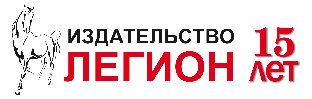 Сочинение на лингвистическую тему (9.1)
Тезис. Рассуждение о смысле высказывания
Первый пример языкового явления и его роль в тексте
Второй пример языкового явления и его роль в тексте
Вывод
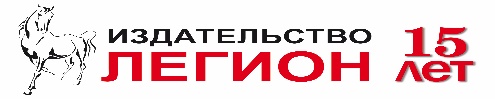 www.PresentationPro.com
Функции лексичеческих и грамматических явлений
Передают атмосферу происходящих событий
Создают яркий образ героя
Передают чувства и эмоции автора / героя
Передают отношение автора / героя к чему-либо
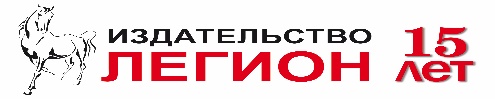 www.PresentationPro.com
Функции знаков препинания
Разделительные                             Выделительные   
(,    .   …    ;)                                          (,  «» ()  )
Несущие смысловую и эмоциональную нагрузка (! ? )
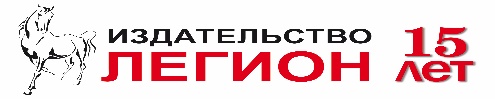 www.PresentationPro.com
Типичные ошибки
Не достаточно процитировать, необходимо интерпретировать (выделить и объяснить главное) цитату
От обобщенной роли к конкретным примерам из текста
Потеря позиции автора
Не пересказ, а анализ
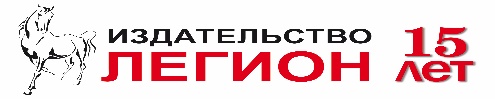 www.PresentationPro.com
Советы ученику
Выделить грамматическую основу в высказывании (подлежащее – предмет речи, сказуемое – то, что о нем говорится)
Внимательно прочитайте высказывание, часто в нем есть указание на  функции 
    «Обособленные члены создают те или иные          оттенки значения: они выделяют, подчеркивают обозначаемую ими деталь» (А.Н.Гвоздева)
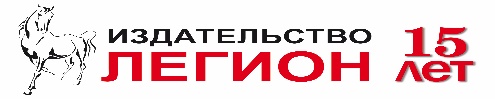 www.PresentationPro.com
Как приводить примеры из текста?
1) указывать номера предложений: С помощью риторических вопросов  (предложения 24, 31) автор передает размышления героини;
2) приводить ключевые слова: Метафора «заряд прозрения» показывает, как девочка, даже спустя годы, переживала случившееся;
3) использовать цитирование:  О равнодушии учительницы говорит и текст ее записки: «Прошу возместить три руб. И заняться воспитанием своего реб.»
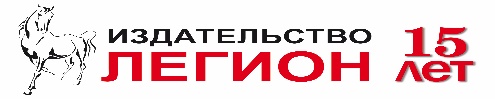 www.PresentationPro.com
Сочинение  9.1 (исходный текст)
(1)Изба осталась сиротой, наследников у Агафьи не оказалось. (2)Зиму простояла она безжизненной – ни дымка, ни огонька, с закрытыми наглухо окнами, оцепеневшая, безуходная, холодная, скорбная. (3)Снег завалил ее снизу и сверху, только ставнями и чернела, уткнувшись в сумёт. (4)Люди отводили от нее глаза и, избегая ненужных размышлений, торопились пройти мимо. (5)Ходило над ней холодное солнце, выли метели, с грохотом проносились по улицы лесовозы, звучали голоса ребятишек, возвращающихся из школы, - ни на что Агафьина изба отзываться не могла, умершая безмогильно, наводящая на живых тяжелую тоску. (6)Соседние избы невольно отжимались от неё, нахоженная по снегу тропка делала  стыдливый поворот.
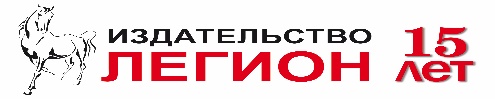 www.PresentationPro.com
Сочинение  9.1 (исходный текст)
(7)Где жизнь, туда и весна приходит раньше. (8)Уже вовсю бежала капель, булькали по улицам ручьи, уже и канава в переулке вздыхала томно и нетерпеливо оседающим снегом, а Агафьина изба по-прежнему коченела всё в той же стылой неподвижности. (9)Она и на избу  перестала походить – так, строение, выпятившееся на глаза, неуместное, отягощенное собой, вызывающее неловкость. 
	(10)Потом кто-то догадался открыть ставни. (11)Всего то и надо было  - дать свет в окошки. (12)И задышала изба, очнулась, натянулась вся, подставила солнцу свои маленькие ослепшие глаза, заслезилась, принимая тепло, и за два дня скинула с себя смертный вид.
			                       (В. Распутин)
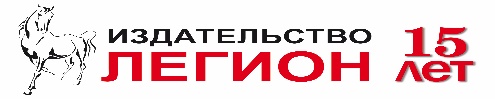 www.PresentationPro.com
Высказывание к сочинению 9.1
Напишите сочинение-рассуждение, раскрывая смысл высказывания Г.В.Степанова: «Словарь языка свидетельствует, о чем думают люди, а грамматика – как они думают».
Аргументируя свой ответ, приведите два примера из прочитанного текста.
Приводя примеры, указывайте номера нужных предложений или применяйте цитирование.
Вы можете писать работу в научном или публицистическом стиле, раскрывая тему на лингвистическом материале.
Объём сочинения должен составлять не менее 70 слов.
Работа, написанная без опоры на прочитанный текст (не по данному тексту), не оценивается. Если сочинение представляет собой пересказанный или полностью переписанный исходный текст без каких бы то ни было комментариев, то такая работа оценивается нулём баллов.
Сочинение пишите аккуратно, разборчивым почерком.
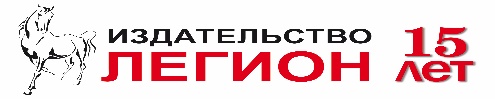 www.PresentationPro.com
Разбор сочинения
www.PresentationPro.com
Сочинение на тему, связанную с анализом текста (9.2)
Иллюстрация – то, что поясняет или дополняет текст: рисунок, фотография. Иллюстрация позволяет наглядно представить героев произведения. 
Иллюстрация – поясняющие примеры.
ОТ СЛОВ К МЫСЛИ
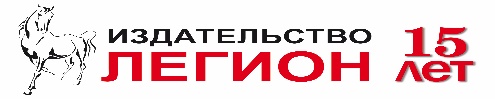 www.PresentationPro.com
Типичные ошибки
Фрагмент переписан, но не объясняется (0)
Оба примера только из исходного текста
Чтение не просмотровое, а внимательное
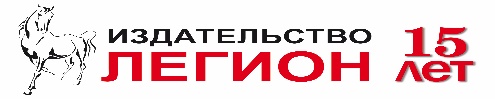 www.PresentationPro.com
Задание 9.2. Сочинение на тему, связанную с анализом текста
Этапы работы над текстом
Читаем задание.
Читаем текст и ищем в нем приведённый в задании фрагмент.
Объясняем смысл фрагмента.
Ищем в тексте примеры-иллюстрации.
Делаем вывод и пишем заключение.
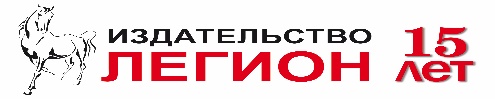 www.PresentationPro.com
(1)Журка потянулся к полкам и взял самую прочную и новую на вид книгу с золотыми узорами на корешке. (2)Это оказались «Три муш­кетёра». (3)Не такое старинное издание, как другие, хотя тоже с «ятя­ми» и с твёрдыми знаками в конце слов. (4)Отпечатанное на гладкой бумаге и со множеством рисунков. (5)Журка обрадовался «Муш­кетёрам» — это были старые друзья — начал перелистывать, разгля­дывая картинки...        (6)И увидел между страницами узкий белый конверт. (7)Видимо, дедушка решил, что если все другие книги покажутся Журке неинте­ресными, то «Мушкетёров» он всё равно пролистает до конца.       (8)Тем же прямым почерком, каким раньше дед писал короткие по­здравления на открытках, на конверте было выведено: Ю р и к у.(9)Журка   сперва сам не зная чего испугался... (10)Или нет, не испу­гался, а задрожал от непонятной тревоги. (И)Оглянулся на прикры­тую дверь, подошёл к окну. (12)Суетливо дёргая пальцами, оторвал у конверта край. (13)Развернул большой тонкий лист...
www.PresentationPro.com
(14)Дед  писал чёткими, почти печатными буквами:(15)«Журавлик! (16)Книги  на этих полках — тебе. (17)Это старые мудрые книги, в них есть душа. (18)Я их очень любил. (19)Ты сбереги их, родной мой, и придёт время, когда они станут твоими друзьями. (20)Я это знаю, потому что помню, как ты слушал истории о плаваниях Беринга и Крузенштерна и как однажды пытался сочинить стихи про Галакти­ку (помнишь?). (21)Ты их ещё сочинишь.         (22)Малыш мой крылатый, ты не знаешь, как я тебя люблю.(23)Жаль, что из-за разных нелепостей мы виделись так редко.(24)В  эти дни я всё время вспоминаю тебя. (25)Чаще всего, как мы идём по берегу Каменки и я рассказываю тебе про своё детство и боль­шого змея. (26)Этот летучий змей почему-то снится мне каждую ночь. (27)Будто я опять маленький, и он тащит меня в лёгкой тележке сквозь луго­вую траву, и я вот-вот взлечу за ним. (28)Жаль, что так быстро оборвалась тонкая бечева...
www.PresentationPro.com
(29)В  детстве я утешал себя, что змей не упал за лесом, а улетел в далёкие края и когда-нибудь вернётся. (30)И его бумага будет пах­нуть солёными брызгами моря и соком тропических растений. (31)На­верно, потому я к старости и стал собирать эти книги: мне казалось, что они пахнут так же.      (32)Впрочем, ерунда, старости не бывает, если человек её не хочет.(33)Просто приходит время, когда лопается нить, которая связала тебя с крылатым змеем. (34)Но змей вернулся, и я оставляю его тебе. (35)Может быть, он поможет тебе взлететь.
     (З6)Журка, вспоминай меня, ладно? (37)Меня и другие будут вспо­минать, но многие, даже твоя мама, скажут, наверно: жизнь у него не удалась.      (38)Это неправда! (39)И ты про это не думай. (40)Ты вспоминай, как мы расклеивали в твоём альбоме марки, говорили о кораблях и со­звездиях, а вечерами смотрели на поезда. (41)И учись летать высоко и смело. (42)Ты сумеешь. (43)Если тяжело будет — выдержишь, если больно — вытерпишь, если страшно — преодолеешь. (44)Самое труд­ное знаешь что? (45)Когда ты считаешь, что надо делать одно, а тебе говорят: делай другое. (46)И говорят хором, говорят самые справед­ливые слова, и ты сам уже начинаешь думать: а ведь, наверно, они и в самом деле правы.
www.PresentationPro.com
(47)Может случиться, что правы. (48)Но если будет в тебе хоть капелька сомнения, если в самой-самой глубине души осталась крошка уверенности, что прав ты, а не они, делай по-своему. (49)Не оправдывай себя чужими правильными словами.       (50)Прости меня, я, наверно, длинно и непонятно пишу... (51)Нет, ты поймёшь. (52)Ты у меня славный, умница. (53)Жаль, что я тебя, кажется, больше никогда не увижу.     (54)Видишь,  какое длинное письмо написал тебе твой дед Юрий Са­вельев, который тоже когда-то был журавлёнком».     (55)Журка дочитал письмо и сразу, не сдерживаясь, заплакал. (56)Его резанули тоска и одиночество, которые рвались из этого письма. (57)И любовь к нему, к Журке, о которой он не знал. (58)И ничего уже было сделать — ни ответить лаской, ни разбить одиночество...      (59)Напрасно дед боялся, что Журка чего-то не поймёт в письме. (60) Он понял всё. (61)В дедушкиных словах (будто не написанных,  а сказанных негромким хрипловатым голосом) были не только печаль  и любовь. (62)Была ещё гордость. (63)И поэтому в Журкиных слезах, несмотря ни на что, тоже была гордость...                                                                                                (По В. Крапивину)
www.PresentationPro.com
Задание 9.2. Сочинение на тему, связанную с анализом текста
Напишите сочинение-рассуждение. Объясните, как Вы понимаете смысл финала текста: «Это старые мудрые книги, в них есть душа. Я их очень любил. Ты сбереги их, родной мой, и придёт время, когда они станут твоими друзьями».
Приведите в сочинении два примера-иллюстрации из прочитанного текста, подтверждающих Ваши рассуждения.
Приводя примеры, указывайте номера нужных предложений или применяйте цитирование.
Объём сочинения должен составлять не менее 70 слов.
Если сочинение представляет собой пересказанный или полностью переписанный исходный текст без каких бы то ни было комментариев, то такая работа оценивается нулём баллов.
Сочинение пишите аккуратно, разборчивым почерком.
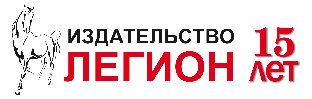 Разбор сочинения
www.PresentationPro.com
Сочинение на тему, связанную с анализом текста (толкование значения слова) (9.3)
Вступление. Определение предложенного в задании слова.
Комментарий определения
Первый пример-аргумент из текста
Второй пример-аргумент из Вашего жизненного опыта (или из текста)
Вывод
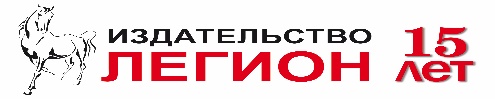 www.PresentationPro.com
Типичные ошибки
Вместо определения приводится цитата из текста или дается простой пересказ
Отсутствие комментария определяемого слова
Отсутствие связи между определением и комментарием 
Подмена комментария примерами из текста или из опыта
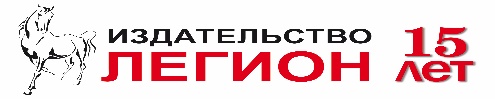 www.PresentationPro.com
СПОСОБЫ ТОЛКОВАНИЯ СЛОВА
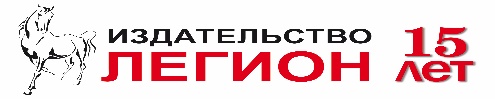 www.PresentationPro.com
www.PresentationPro.com
(1)Я живу на новостройке. (2) За моим домом начинается картофельное поле. (3) Наш дом еще не телефонизировали. (4) Поэтому возле него установлена будка телефона-автомата. 
           (5) Однажды моей соседке по коридору, Полине Ивановне, из смежной квартиры, сделалось плохо с сердцем. 
           (6) Возле будки телефона-автомата скопилось достаточно много народа, я объяснил, в чем дело, и меня пропустили вне очереди. (7) Однако оказалось, что вызвать неотложку не так-то просто. (8) То абонент оказывался занят, то почему-то не снимали трубку. 
           (9) И вдруг дверца кабины распахнулась, и через мое плечо нажали на рычаг. (10) Передо мной стояла девушка лет двадцати. (11) Очень красивая. (12) Той редкой, бросающейся в глаза красотой, о которой поэт говорил: (13) «Слепой лишь ее не заметит…». (14) Подобная красота столь же редкий дар природы для человека, как талант или даже гениальность. (15) И поэтому поражает.
          (16) –Мне надо позвонить, –сказала девушка. (17) «Мне надо!» –для нее это уже значило все. (18) - Меня там ждут. (19) Я спешу! (20) Вы понимаете это?! –добавила она с тем раздражением в голосе, что, мол, мне некогда, а тут некоторые, – она выразительно посмотрела на меня…
www.PresentationPro.com
(21) –Ну и что? –возмущенно раздалось из очереди. (22) – Не мешайте гражданину. (23) Я приготовил другую монету, но она выскользнула у меня из рук и покатилась по тротуару. (24) Пока мне помогали ее поднять, девушка впорхнула в будку и набрала нужный ей номер. 
(25) –Что же вы ее пропустили? – укоризненно сказал я мужчине, стоящему перед дверью первым.
(26) – Себе дороже будет! – усмехнулся он. (27) – У меня свои такие. (28) Им слова не скажи, лучше отойти да стать в сторонку. 
(29) Девушка разговаривала в будке громко, не обращая на посторонних внимания, поэтому слышно было всем. 
(30) – Сережа! – кричала она. (31) – Как договорились, жду на условленном месте. 
(32) Видимо, абонент что-то пробурчал недовольно, сделал ей какое-то замечание, девушка оглянулась на нас: (33) –Да тут всякие… 
(34) Она неторопливо повесила трубку и величаво прошла мимо нас, гордо вскинув подбородок, а возле меня она приостановилась и шепнула так, чтоб не слышно было другим: 
(35) –Уродина!..
www.PresentationPro.com
(36) Во второй раз я дозвонился быстро, продиктовал адрес и поспешил к лифту, помня, что Полина Ивановна в квартире осталась одна. 
(37) Дверь в квартиру к Полине Ивановне оказалась незапертой. (38) Полина Ивановна лежала на кровати, прикрыв глаза. 
(39) – Сейчас приедет неотложка. 
(40) – Спасибо. 
(41) – Как вы себя чувствуете? 
(42) – Лучше. 
(43) Полина Ивановна молчала. (44) И я молчал, не зная, что говорить, что делать. 
(45) Неожиданно в комнату вошла знакомая мне девушка, которую я видел у телефонной будки. (46) Дверь в квартиру оставалась незапертой, и поэтому девушка вошла неслышно. 
(47) – Вы здесь?! - взглянув на меня, сказала она с нескрываемым возмущением. 
(48) – Моя внучка, – светлея лицом, прошептала Полина Ивановна.
www.PresentationPro.com
(49) – Так это вы не для себя звонили, так старались? (50) Для других старались? – спросила девушка, с любопытством рассматривая меня. 
     (51) – Бабусик, я пойду, – обратилась она к Полине Ивановне. (52) – Один парень взял на меня билет в кино на «Покаяние». (53) Что у кинотеатра делается! (54) Психоз какой-то! (55) А ты побеседуй с этим джентльменом. (56) Приятная компания. (57) Ну, помчалась. (58) Целую! 
    (59) Неотложка пришла через несколько минут. (60) Возможно, девушка встретилась с врачом где-нибудь у лифта. (61) Полину Ивановну осмотрели и сказали, что необходимо срочно отправить ее в больницу. (62) Положили на носилки, закрыли одеялом до подбородка и унесли. (63) Я смотрел в окно и удивлялся, почему машина так долго стоит у нашей парадной. (64) Наконец она ушла. (65) А на другой день я узнал, что еще в лифте Полина Ивановна умерла.                                                                                                                
  (По П.Васильеву)
www.PresentationPro.com
Задание 9.3. Сочинение на тему, связанную с анализом текста (толкование значения слова)
Как Вы понимаете значение слова КРАСОТА? Сформулируйте и прокомментируйте данное Вами определение. Напишите сочинение-рассуждение на тему «Какого человека можно назвать красивым?», взяв в качестве тезиса данное Вами определение. 
Аргументируя свой тезис, приведите два примера-аргумента, подтверждающих Ваши рассуждения: один пример‑аргумент приведите из прочитанного текста, а второй — из Вашего жизненного опыта.
Объём сочинения должен составлять не менее 70 слов.
Если сочинение представляет собой пересказанный или полностью переписанный исходный текст без каких бы то ни было комментариев, то такая работа оценивается нулём баллов.
Сочинение пишите аккуратно, разборчивым почерком.
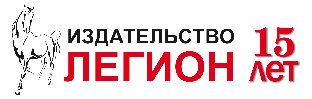 Разбор сочинения
www.PresentationPro.com
Полный ассортимент пособий на сайте www.legionr.ru
КОМПЛЕКС ПОСОБИЙ ПО РУССКОМУ ЯЗЫКУ
ОГЭ
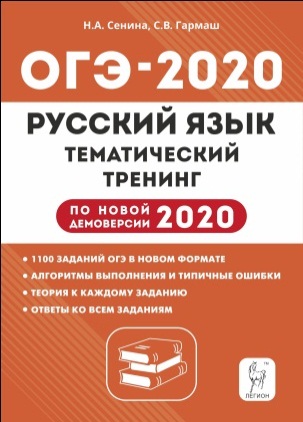 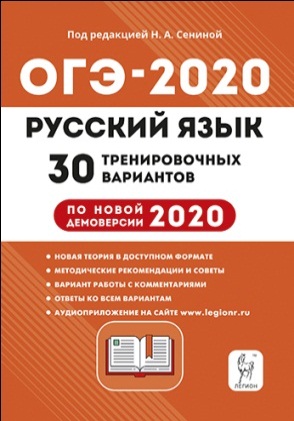 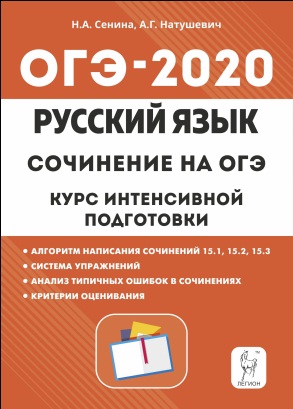 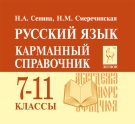 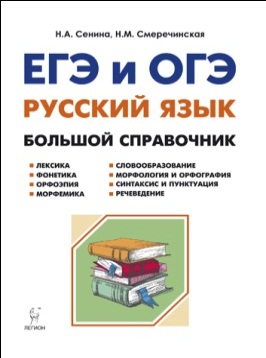 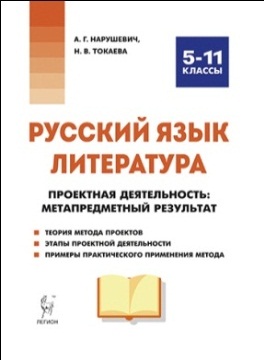 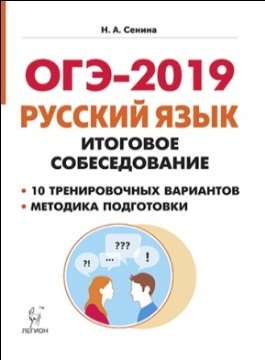 Полный ассортимент пособий на сайте www.legionr.ru
КОМПЛЕКС ПОСОБИЙ ПО РУССКОМУ ЯЗЫКУ
ЕГЭ
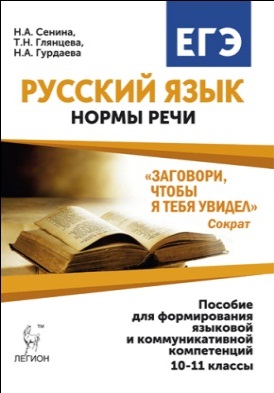 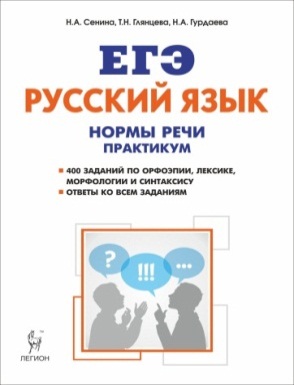 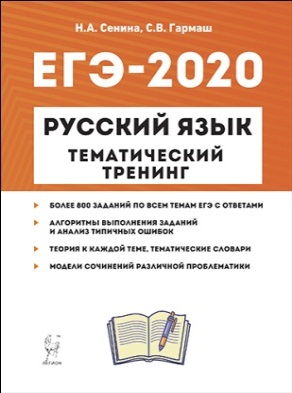 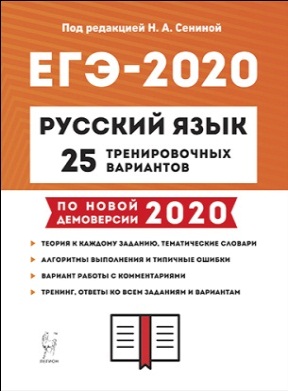 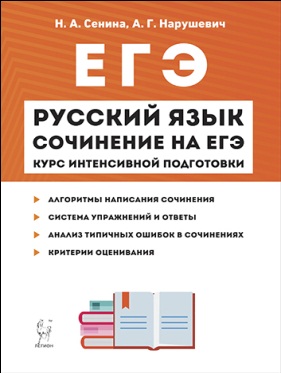 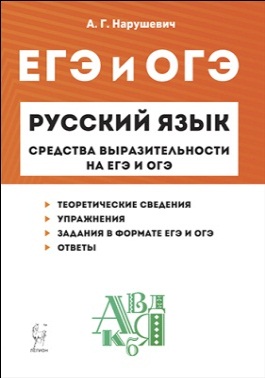 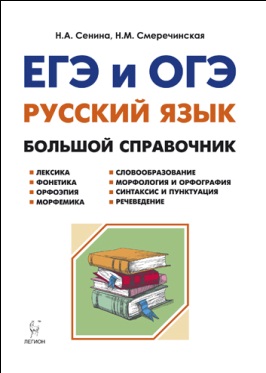 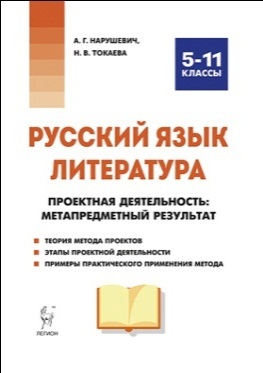 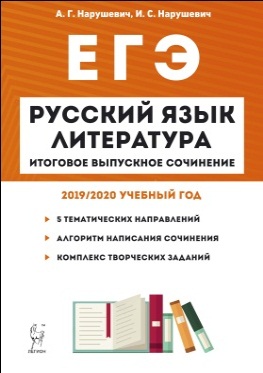 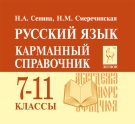 Полный ассортимент пособий на сайте www.legionr.ru
ПОСОБИЯ ПО РУССКОМУ ЯЗЫКУ
ВПР
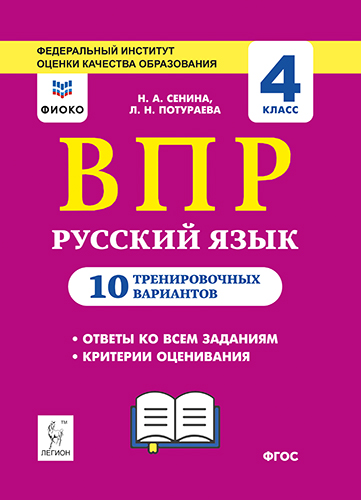 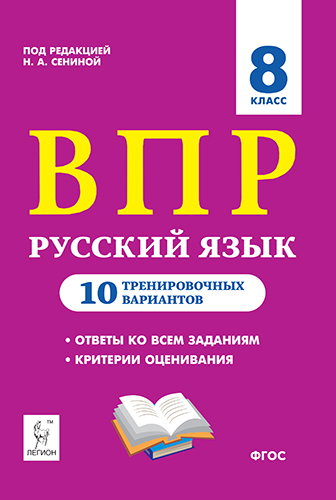 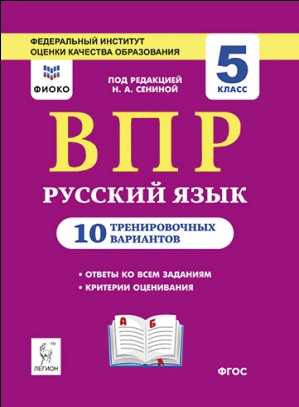 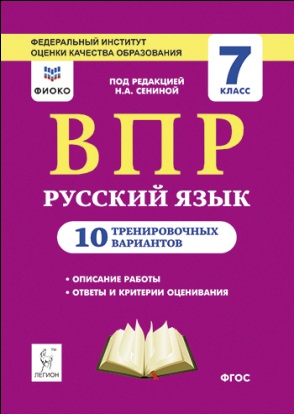 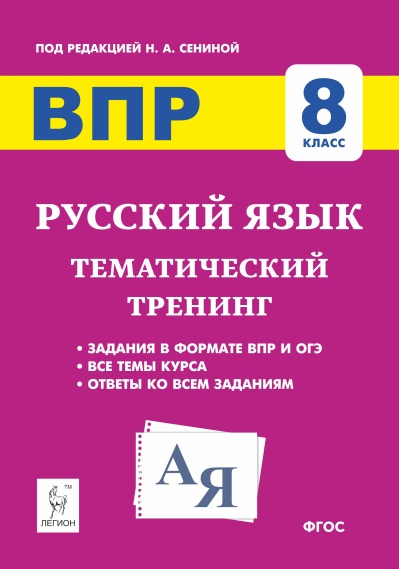 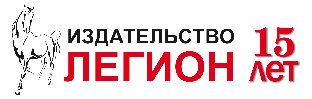 Здоровья вам и успехов в освоении новой модели!
оlga70381@mail.ru
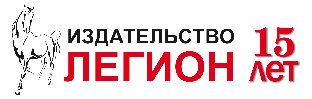